KASUS BERKAITAN DENGAN KLB
TANTANGAN DALAM PELAYANAN
KONSELING LINTAS BUDAYA

Masturi, 2015. COUNSELOR ENCAPSULATION: SEBUAH TANTANGAN DALAM PELAYANAN
	KONSELING LINTAS BUDAYA. Jurnal Konseling GUSJIGANG. Vol. 1 No. 2 Tahun 2015 ISSN 2460-1187
KASUS BERKAITAN DENGAN KLB
Dalam pelaksanaan konseling terkadang ada beberapa hal yang tidak sejalan dan mempengaruhi proses konseling karena berbenturan dengan budaya, seperti: hubungan konseling, diagnosis, rencana pengobatan, tindak lanjut dan sistem pembayaran

Ketidak efektifan konseling lintas budaya juga dapat disebabkan oleh faktor konselor, yaitu konselor yang tidak memperoleh pendidikan/latihan dan pengalaman tentang konseling lintas budaya (Ivey,1981) konseling yang terkukung dalam budayanya sendiri (cultural encapsulation) dan yakin tidak memiliki kesadaran/kepekaan budaya.
WHOA!
konsep KLB melingkupi dua pendekatan sebagai berikut : 
KLB adalah pelbagai hubungan konseling yang melibatkan para peserta yang berbeda etnik atau kelompok-kelompok minoritas;
Hubungan konseling yang melibatkan konselor dan klien yang secara rasial dan etnik sama, tetapi memiliki perbedaan budaya yang dikarenakan variabel-variabel lain seperti seks, orientasi seksual, faktor sosioekonomik, dan usia (Atkinson, Morten, dan Sue, 1989:37).
Ketrampilan yang perlu dimiliki konselor
01
03
02
Ketrampilan menyiapkan tata formasi
atau menyiapkan konteks
Keterampilan memperhatikan
(attending skills)
Ketrampilan mengeksplorasikan
masalah.
Lanjutan ketrampilan ....
04
05
Ketrampilan dalam mempengaruhi
atau pemilihan strategi
Keterampilan dalam
menngembangkan inisiatif
(merumuskan tujuan,mengembangkan
program).
Counselor Encapsulation
Ekapsulasi mengacu pada keadaan manusia yang sangat yakin tentang keberadaan persepsinya atas realita oleh karena terdapatnya keterbatasan-keterbatasan bagi diri manusia, dia hanya memiliki gambaran yang tidak lengkap dan tidak akurat tentang keadaan sebenarnya.
Hanya mementingkan diri sendiri dengan pendapat sendiri (berdasarkan pandangan atau pendapat turunan dengan dasar menghormati leluhur yang sakral) padahal konsep tersebut tidak berarti apa-apa bagi pengembangan pendidikan masa depan.
Konsep ini disebut dengan taklit atau pemikiran yang lahir atas inisitif/fikiran sendiri bukan dari hasil diskusi, atau hasil penelitian sehingga konsep taklit selalu bertentangan dengan kenyataan. (Yarmis Syukur, 2007).
Tantangan Lain Dalam KonselingLintas Budaya
Stereotip
Prasangka
adalah kebencian,
kecurigaan, dan rasa tidak suka yang
sifatnya irrasional terhadap kelompok
etnik, ras, agama, atau komunitas
tertentu
konselor misalnya
memperlakukan klien dari keluarga kaya
lebih baik daripada klien yang berasal
dari keluarga miskin
Lanjutan Tantangan .....
Rasisme lebih berbahaya daripada
prasangka karena disertai penggunaan
kekuatan untuk menekan kelompok lain yang biasanya minoritas
Rasisme
adalah setiap kebijakan,
praktik, kepercayaan, dan sikap yang
diterapkan kepada kelompok individu
berdasarkan rasnya (Jandt, 1998: 79).
Konselor lintas budaya jugaharus mampu melepaskan diri dari sikap-sikapyang cenderung rasis, streotipe dan prasangka, namun lebih berdasarkan pada prinsip yang telah dikenal, yaitumenerima klien apadanya dan tanpa syarat.
Thanks...any questions?
ALTERNATIVE RESOURCES
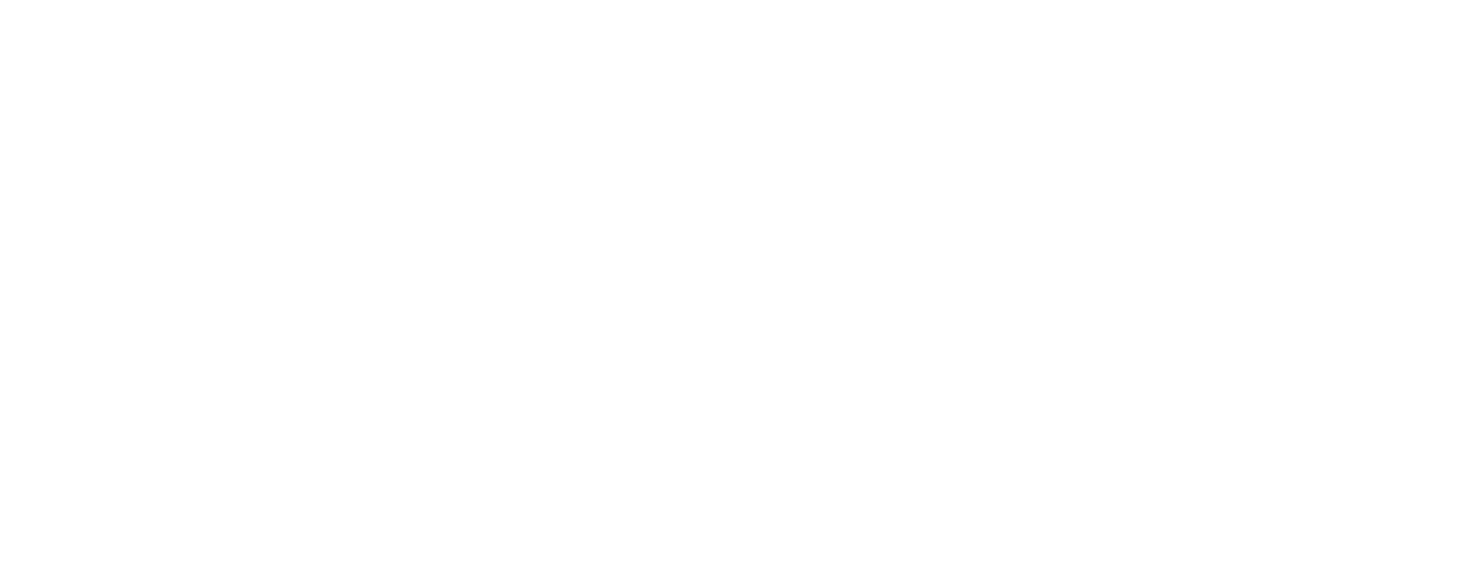